DZIAŁALNOŚĆ KULTURALNA GMINNEJ BIBLIOTEKI PUBLICZNEJ W ROGOWIE, FILII W SOSNOWIE                  i PRĘCZKACH,  w roku 2009.
Ferie w bibliotece.  Niestety bogaty program został zburzony przez niesprzyjającą aurę. Ze względu na mróz musieliśmy zrezygnować z wyprawy do lasu w poszukiwaniu tropów zwierząt i kuligu, ale było ognisko, gry i zabawy.
Każdej wiosny do biblioteki w Pręczkach przybywa wielkanocny zajączek. Oczywiście dzięki przepięknym pracom wykonanym przez czytelników.
Biblioteka w Sosnowie za akcję Cała Polska Czyta Dzieciom została doceniona przez PKO Bank Polski. W darze od banku otrzymaliśmy piękną kolekcję literatury dla dzieci.
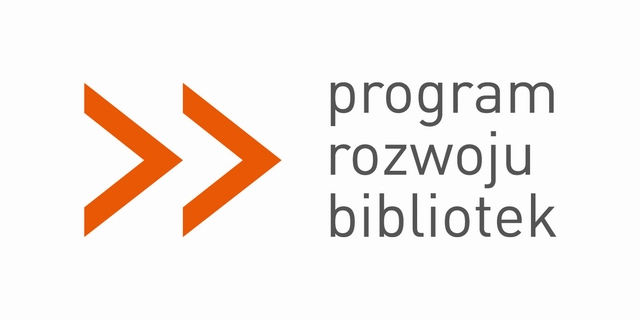 Program Rozwoju Bibliotek
Od lutego tego roku bierzemy czynny udział w pracach przygotowujących do Programu Rozwoju Bibliotek Polskich przy współpracy z Fundacją Rozwoju Społeczeństwa Informacyjnego. Warunkiem uczestnictwa w programie było zawarcie partnerstwa z trzema bibliotekami. Ściśle współpracując z ościennymi placówkami wspólnie wystąpiliśmy w pierwszej edycji Programu pozyskując status biblioteki partnerskiej. Biblioteką wiodącą jest biblioteka w Rypinie, pozostałe zaś partnerskie to biblioteki w Wąpielsku i Skrwilnie. W marcu dotarła do Biblioteki w Sosnowie długo oczekiwana dostawa sprzętu komputerowego. W ramach Programu Rozwoju Bibliotek Filia w Sosnowie otrzymała:
  - zestaw komputerowy( komputer, monitor, oprogramowanie)
  - urządzenie wielofunkcyjne służące do drukowania, skanowania, kopiowania i faksowania 
4 aparaty fotograficzne
Sprzęt w Filii w Sosnowie otrzymany w ramach Programu Rozwoju Bibliotek.
Zaprosiliśmy naszych najwierniejszych czytelników do biblioteki. Były upominki w postaci książek i słodki poczęstunek.
W 2009 roku Gminna Biblioteka Publiczna w Rogowie w ramach programu PPWOW była odpowiedzialna za zorganizowanie PRZEDSZKOLANDII.
Naszym partnerem w projekcie była Szkoła Podstawowa w Sosnowie do której zaprosiliśmy wszystkich przedszkolaków z terenu gminy Rogowo.
Było dużo śmiechu, zabawy i radości.
„Moja parafia w obiektywie” – konkurs fotograficzny. Laureatki konkursu: Justyna Łowicka, Agata Błaszkiewicz, Wioleta i Kasia Witkowskie.
W czerwcu w GBP w Rogowie odbyła się wystawa prac ks. Jarosława Bukowskiego prefekta naszej parafii.
Wystawa cieszyła się dużym zainteresowaniem.
„ WAKACJE ZE SZTUKĄ” – w ramach programu PPWOW Biblioteka  zorganizowała warsztaty artystyczne dla dzieci z Pręczek i okolic.
W warsztatach wzięło udział  ponad 40 dzieci.
Uczestnicy mieli możliwość wzięcia udziału w zajęciach integracyjnych.
Próbowali swoich sił w rzeźbie i malarstwie.
Do współpracy zaprosiliśmy też Panie z Koła Gospodyń Wiejskich ze Swieżaw.              Pod czujnym okiem Pań dzieci przygotowały ciasta i pyszne kanapki.
Oczywiście wóz strażacki był bardzo szczegółowo zwiedzany.
Mikołajki w bibliotece w Pręczkach.
Za takie piękne prace należały się ogroooomne  preeeezenty !
W 2009 roku otrzymaliśmy z Ministerstwa Kultury i Dziedzictwa Narodowego 2887 zł dotacji na zakup nowości wydawniczych. Dzięki dotacji uzupełniliśmy księgozbiór książkami popularno – naukowymi.